What’s preventing you from greening your data centre?
Dave Kings - Deputy Communications and Systems Manager
Alex Gwinn - 
IT Training Supervisor and Staff Governor – Business Support
Introduction
Air Conditioning (AC) data centre cooling  costs of near £10,000 a year
AC created 62,617kg of CO2 per year
www.jisc.ac.uk
www.celsiusdesign.co.uk
5 years or less payback
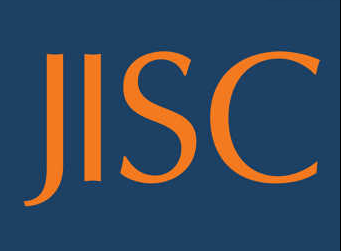 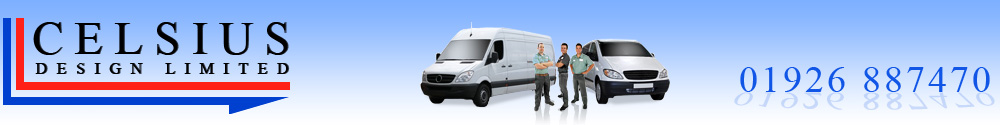 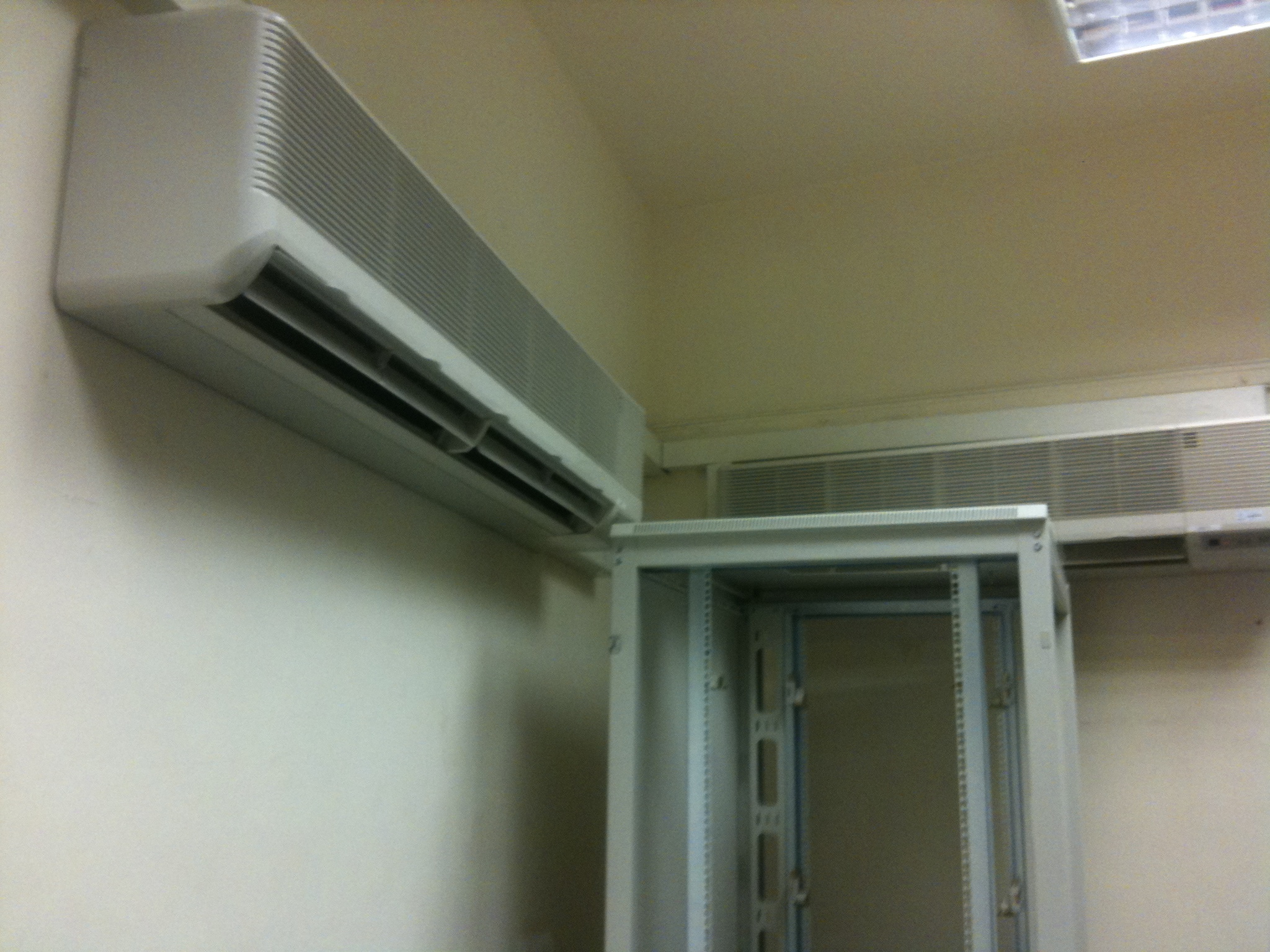 So what did we do?
Evaporative cooling
	  claims of up to 90% greater efficiency
Energy required to run the
evap coolers offset by
photovoltaic cells
Evaporative  cooler
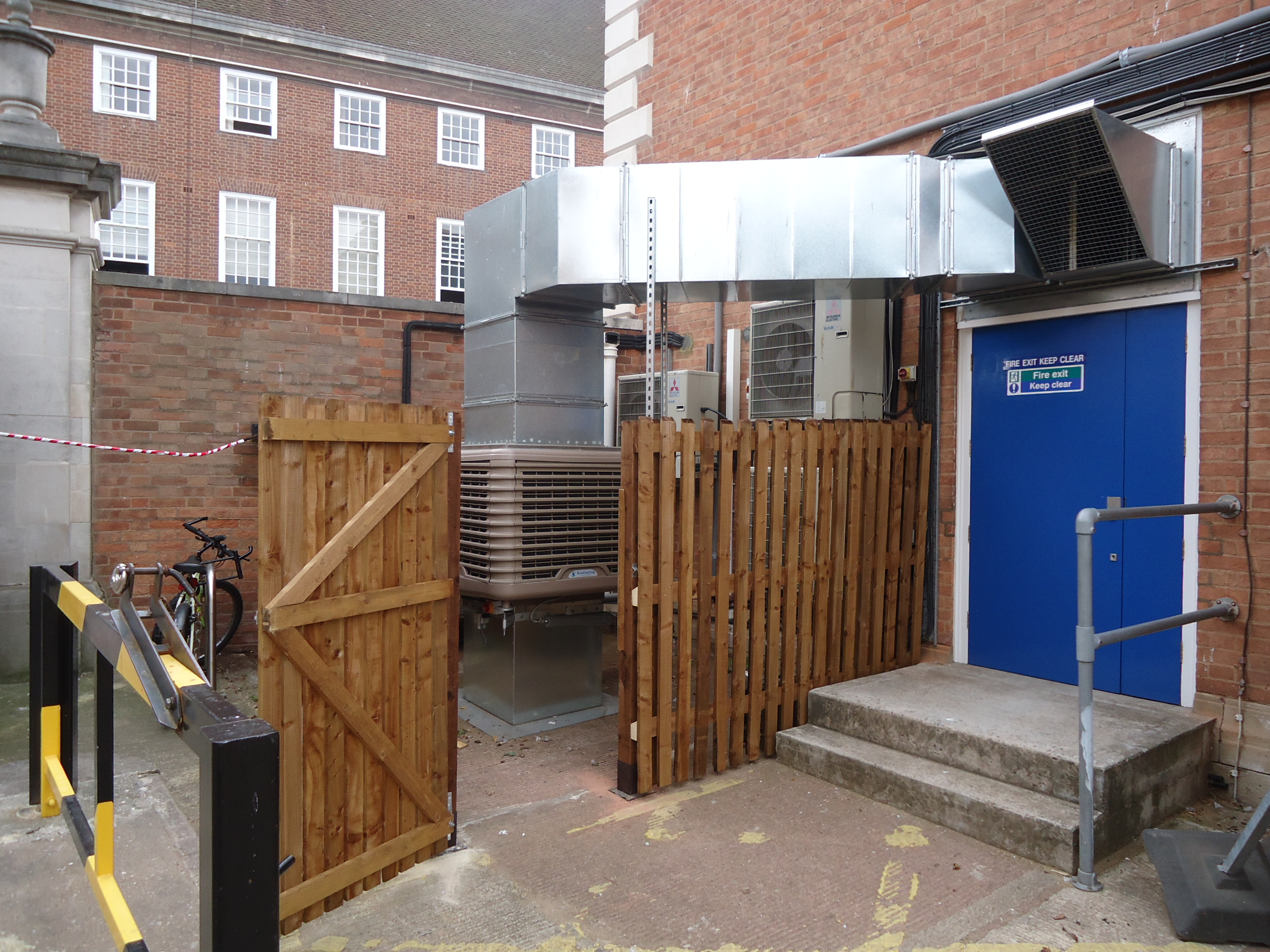 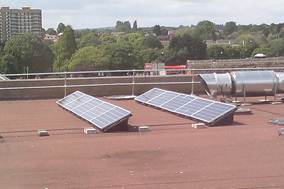 Photovoltaic Cells
Regional PoP sideways…
Please…
and afterwards
Key points
This is where it gets interesting. Are FE Colleges at a point where they can monitor energy consumption. We are struggling…
Evaporative cooling doesn’t work well in humid conditions (surprising considering they have earned the nickname of swamp coolers) so don’t throw out your old A/C
If space is an issue before undertaking a retro fit of a system like ours, it gets worse after install!
http://projects.wortech.ac.uk/cool-it
The Story So Far…
A good system is needed to monitor energy consumption
PV cells are producing enough energy to power the evap cooling system
Final Thoughts…
You can cool your data centre environmentally

IT has a huge part to play in leading in sustainability

Estates, IT and Senior Management must all work together to ensure success
Your next steps – making the most of your EAUC Membership…
Resources - visit the SUSTE-TECH Project site for a whole range of resources on Green ICT www.eauc.org.uk/sustetech
Recognition - want recognition for your green ICT initiatives - enter the 2012 Green Gown Awards green ICT category. Entries open summer 2012
Networks – launching soon:  Green ICT Community of Practice - for those wanting to share resources and learn from each others' experiences. Visit the EAUC desk to find out more and sign up!
Measure and improve - sign up to LiFE www.thelifeindex.org.uk. EAUC Members receive a significant discount
LiFE offers a dedicated ‘sustainable ICT’ framework for implementation 

Membership matters at www.eauc.org.uk